«Как одновременно получать знания и быть полезным – дорожная карта волонтера»
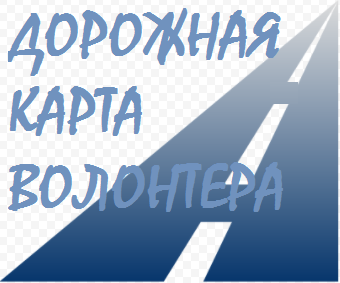 МКОУ «Островская СОШ» – участник проекта
Проект «Дорожная карта волонтера»
Разработчик и исполнитель – Фонд «Созидание»
Начало реализации в 2022 году.
Участники – представители 4-х регионов - Тверская, Кировская, Костромская области, Республика Татарстан
Участники апробирования Дорожной карты волонтера –
	Педагоги, учащиеся 7-8 классов
Дорожная карта волонтера
Пошаговая инструкция для волонтеров, т.е. что и как нужно делать при подготовке и реализации волонтерских проектов. Создана учащихся 7-8 классов со схемами, таблицами и краткими пояснениями к ним, составленная доступным, современным языком
В помощь  создан Банк добровольческих идей - краткое описание  примеров вдохновляющих молодежных социальных проектов, который будет дополняться лучшими практиками в процессе выполнения проекта
Подготовленные 5-6 учащихся  7-8 классов должны спланировать и реализовать свои авторские летние волонтерские проекты. Идея их проекта может быть собственная, а может быть из Банка идей. К своим проектам учащиеся   могут привлекать других волонтеров, своих сверстников, родственников и др.
Основные этапы апробирования (апрель-май)
Февраль- март – участие в он-лайн встречах: установочная, по мотивации, сетевому взаимодействию и отчетности
Март-апрель – занятия в Zoom по работе в Инстаграм (нужен компьютер, смартфон установленным приложением Instagram, доступ в Интернет)
Апрель-май –  встречи с родителями (не менее 10 человек),  4-е занятия с учащимися 7-8 классов (на первом занятии - не менее 15 человек, на 2,3, 4 – не менее 5-ти учащихся). Для занятий нами подготовлены методические материалы: для педагогов -  подробное описание  занятий с приложениями и слайдами,  для учащихся - Рабочая тетрадь «Дорожная карта волонтера», Банк идей волонтерских проектов
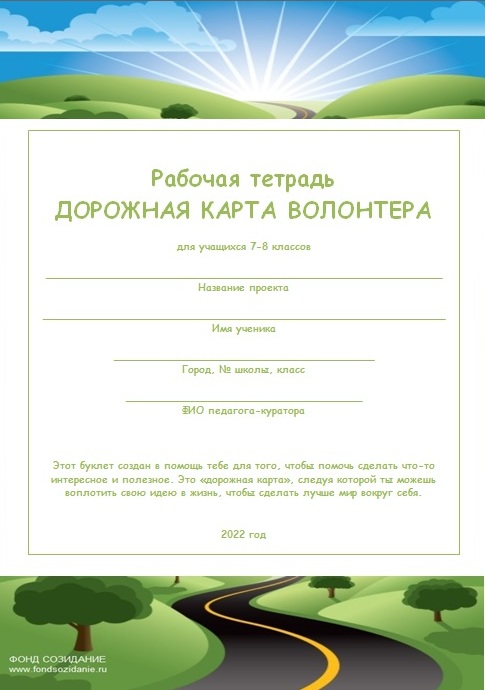 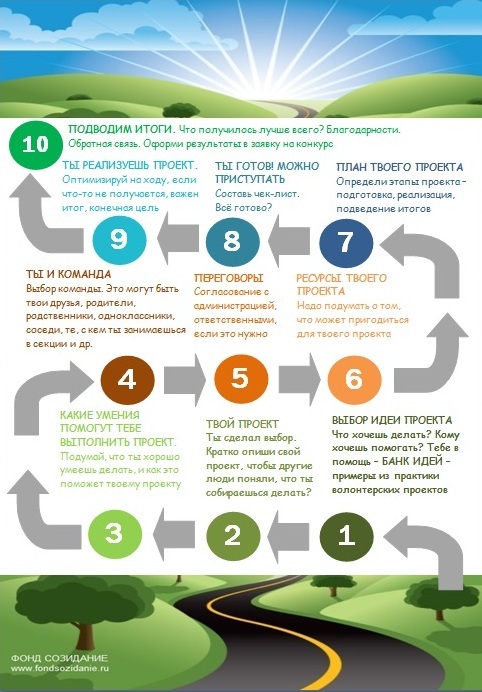 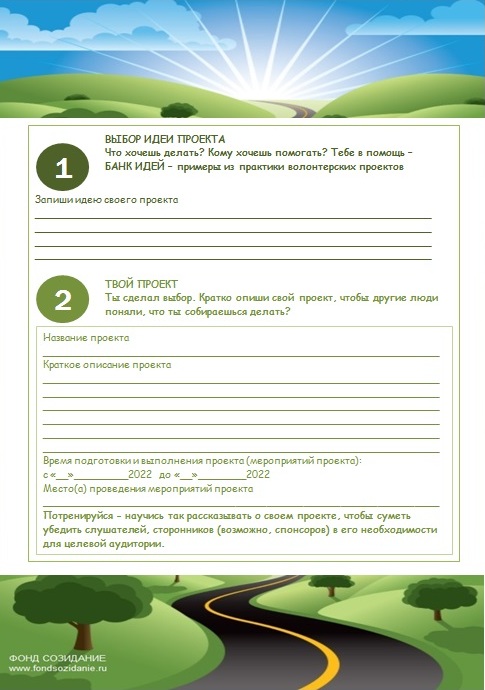 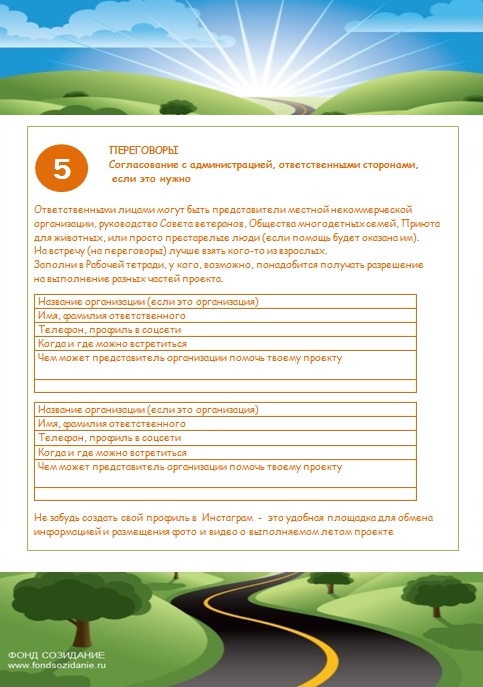 Примеры проектов из  Банка идей – основано на выполненных волонтерских социальных проектах из различных регионов РФ
Примеры проектов из  Банка идей – основано на выполненных волонтерских социальных проектах из различных регионов РФ
Основные этапы апробирования (июнь-сентябрь)
Июнь – промежуточный отчет – описание встреч с родителями, итогов  занятий с учащимися 7-8 классов,  фотографии занятий,  предложения, дополнения в материалы методических пособий
Июнь-июль (любой месяц по выбору) – выполнение 5-6 учащимися авторских волонтерских проектов, заполнение Рабочей тетради «Дорожная карта волонтера», он-лайн консультации педагогов для учащихся (не менее 5-ти), общение с учащимися и размещение информации в Инстаграм (не менее 8-ти)
Август-сентябрь – подготовка заявок и участие  в межрегиональном конкурсе проектов, которые были выполнены  летом участниками проекта Дорожная карта добровольца, участие в рейтинговом голосовании конкурса
Основные этапы апробирования (октябрь-декабрь)
Сентябрь-октябрь – отчет о проделанной работе -  кто и какие именно проекты выполнил,  анализ достижений и трудностей, фотографии, публикации в  социальных сетях,  сайтах. В сентябре  учащиеся должны принести педагогам заполненные Рабочие тетради
Сентябрь- Октябрь – проведение конкурса и объявление победителей конкурса (10 учащихся, 5 педагогов)
Ноябрь-декабрь – подведение итогов проекта, участие победителей конкурса в общероссийских мероприятиях в Москве, размещение дополненных  материалов будут выложены в открытом доступе  на сайте Фонда
ЧТО ДАЕТ УЧАСТИЕ В ПРОЕКТЕ ПЕДАГОГУ И  ШКОЛЕ
Возможность участия в инновационной деятельности в области развития волонтерства, в т.ч. развитие педагогических практико-ориентированных методик, направленных на вовлечение учащихся в общественно-полезную деятельность
Получение информации  для разработки собственных рабочих, вариативных  программ воспитания, в соответствии с Примерной программой воспитания
Увеличение уровня взаимодействия с родителями для организации внешкольной работы, усиления воспитательного потенциала
Подготовка школьников к предметам, изучаемым  в  более старших классах   «Индивидуальный проект»
Возможность продолжать развивать  волонтерскую деятельность  при условиях ограничений для проведения массовых мероприятий
Межрегиональное взаимодействие, обмен опытом в добровольчестве между разными школами и регионами
ИНФОРМАЦИЯ ДЛЯ РОДИТЕЛЕЙ
С помощью участия в добровольческой деятельности ребёнок может приобрести полезные социально психологические компетенции, а также приобщиться к общественно-полезному труду, попробовать себя в разнообразной работе, что будет способствовать будущему профессиональному самоопределению и развитию навыков самостоятельного поведения в обществе
Дети могут по-другому взглянуть на вопрос необходимости получаемых в школе знаний, так как участие в добровольческой деятельности можно связать с содержанием  предметов, изучаемых в школе 
Участие в проекте Дорожная карта позволит подготовиться к предметам, которые только предстоит изучать. Например,  предмет  «Индивидуальный проект».
Участие в проекте поможет в составлении личного портфолио ученика. Например,  получение Волонтерской книжки или в другом формате, что позволяет получить дополнительные баллы при поступлении  ВУЗ
Участие  в проекте – это добровольное согласие ученика
ЧТО МОЖЕТ ДАТЬ  УЧАСТИЕ В ПРОЕКТЕ ШКОЛЬНИКАМ
Усилить навыки создания, подготовки  и реализации проектов на практике - принять участие   социальной деятельности
Применить  свои знания и  навыки на практике  в той сфере деятельности, которая с одной стороны, им интересна, а с другой стороны,  нуждается в помощи и поддержке.
Возможность реализации личных авторских  проектов – самому сделать что-то конкретное и увидеть результаты своего труда
Участие в межрегиональном конкурсе  и общественное признание, в т.ч. поездка на 5 декабря.
Расширение круга общения, возможность найти новых друзей
ЧТО МОЖЕТ ДАТЬ  УЧАСТИЕ В ПРОЕКТЕ ШКОЛЬНИКАМ
Дополнительные баллы для поступления  в ВУЗ (книжка волонтера).
Опыт, практические навыки  для  будущих предметов, например -  «Индивидуальный проект»
Школьники вместо просмотра малосодержательных роликов в Интернет смогут создавать свой положительный, полезный контент, размещать информацию о своей волонтерской деятельности.
Возможность для  дальнейшей профориентации